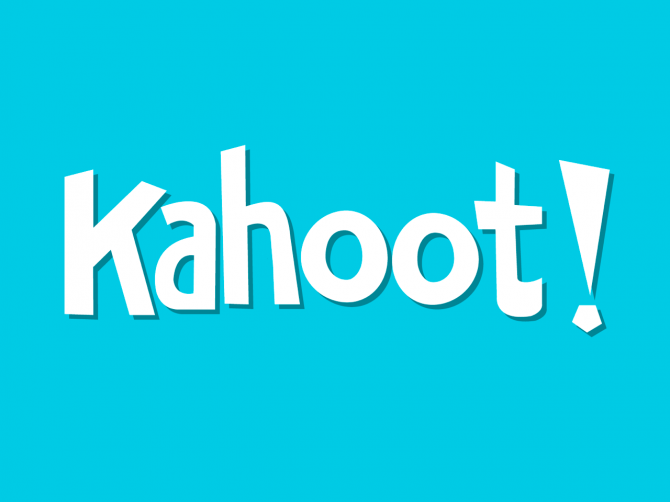 Sit with your group near your group’s cone. 
Turn on your tablet and make sure Kahoot is the website that you are on.
Enter in the game pin displayed in upper left hand corner of the screen.
Enter in your nickname as the color of your cone. (Example: Green, Purple, Blue…)